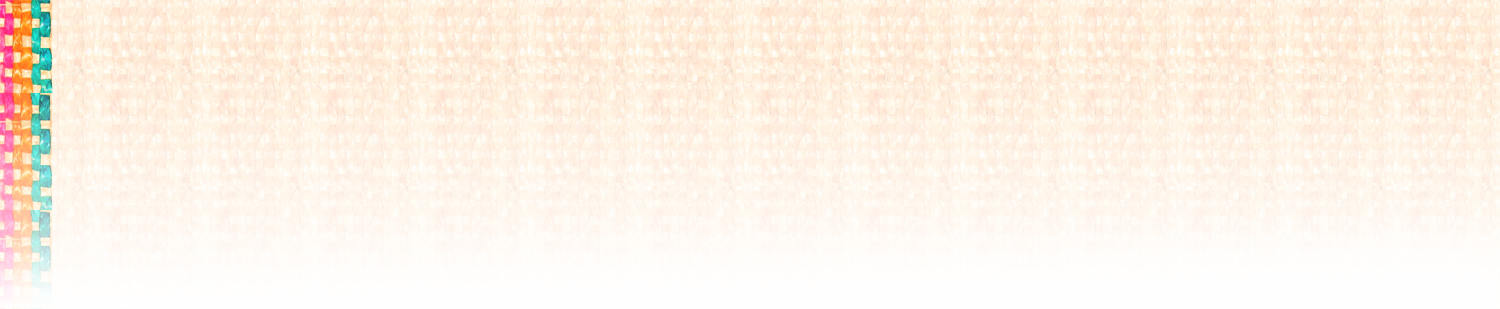 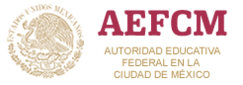 Autoridad Educativa Federal en la Ciudad de MéxicoDirección General de Innovación y Fortalecimiento AcadémicoDirección de Asistencia Técnica a la Escuela y Desarrollo Profesional Docente
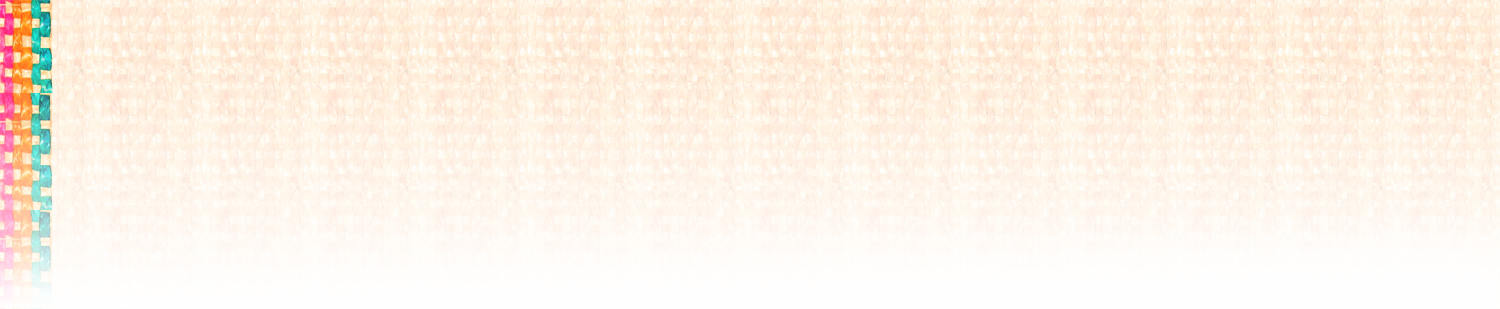 CURSO: La Asesoría Técnica Pedagógica, un impulso a la educación
Tema: Asesoría, Acompañamiento y Apoyo
Juan Carlos Díaz Méndez
María Teresa Vázquez Contreras
De acuerdo al documento “Evaluación del Desempeño del Personal con Funciones de Asesor Técnico Pedagógico. Educación Básica. Perfil, Parámetros e Indicadores Ciclo Escolar 2017-2018”. Presentación. Pág. 11, se señala:
CNSPD (2015). Perspectivas del Servicio de Asistencia Técnica a la Escuela en Educación Básica (SATE). El Dr. Abel Encinas. Presentación PowerPoint, Guadalajara, Jal, señala lo siguientes:
¿Cuáles son los objetivos del SATE?
Diagrama de la asesoría, acompañamiento y apoyo en la zona escolar y la escuela
FUENTE: CNSPD (2015). Perspectivas del Servicio de Asistencia Técnica a la Escuela en Educación Básica (SATE). Dr. Abel Encinas. Presentación PowerPoint, Guadalajara, Jal
En la Revista Electrónica de Investigación Educativa. El Servicio de Asistencia Técnica a la Escuela: aproximaciones a su configuración en México. Graciela Cordero Arroyo. Vol. 17, Núm. 1, 2015. Consultado en: http://redie.uabc.mx/redie/article/view/734/995, comenta lo siguiente:
En: SEP (2016) Guía Operativa para la Organización y Funcionamiento de los Servicios de Educación Inicial, Básica, Especial y para Adultos de Escuelas Públicas en la Ciudad de México. 2016-2017. Pág. 114, se señala lo siguiente:
Los Asesores Técnico Pedagógicos de acuerdo a lo establecido en la LGSPD organizarán su trabajo bajo la coordinación de los Supervisores de Educación Básica en el marco del SATE, desarrollando las siguientes funciones sustantivas:

Brindar asesoría y acompañamiento a los docentes para diversificar sus metodologías y prácticas pedagógicas que reduzcan a cero la deserción y disminuyan la reprobación brindando a tiempo el apoyo adecuado.
Participar en la planeación, organización, desarrollo y seguimiento del SATE en la Zona Escolar.
Brindar apoyo, asesoría y acompañamiento conforme a las necesidades técnico pedagógicas que se identifiquen en las escuelas 
Visitar a las escuelas para apoyar, asesorar y acompañar al personal docente y observar el trabajo que realizan con los alumnos
Impuilsar redes y comunidades de aprendizaje a nivel estatal para facilitar encuentros, intercambios y creación de espacios de aprendizaje entre pares.
En el documento: Bolivar, A. (2006). “La asesoría a las escuelas”, en: Bonilla, R. O. (Coord.) Reflexiones para la mejora educativa y la formación continua de los maestros, pp. 75-105. México: SEP se plantea que:
La  asesoría se ha ido configurando actualmente, en los sistemas educativos, como un recurso necesario para facilitar la utilización del conocimiento educativo en los centros escolares y potenciar las buenas prácticas, a través de un apoyo sostenido a lo largo del tiempo, contribuyendo a ayudar al profesorado y directivos a solucionar problemas y a mejorar la educación, tanto a nivel de aula, como al colectivo del centro. 

…Las labores de asesoría han de tender, primariamente, a capacitar al profesorado y a las escuelas, conjuntamente, para aprender a hacerlo mejor. Como señala Fullan (2002: 207), “el asesoramiento consiste en desarrollar la capacidad, la motivación y el compromiso necesarios para implicarse en los procesos de mejora”.
Respecto al significado de acompañamiento, Vial y Caparros-Mencacci, citado por Maureira, F (2008) señalan que:
El acompañamiento pedagógico consiste en mejorar la práctica pedagógica del docente con la participación de actores claves. 
Para tal fin, el acompañamiento pedagógico incluye un conjunto de acciones concretas basadas en distintos aportes teóricos que postulan un acompañamiento crítico colaborativo. 
Éste se entiende como un proceso sistemático y permanente, mediado por el acompañante, con el objeto de interactuar con el docente y el director para promover la reflexión sobre su práctica; es decir, para incentivar tanto el descubrimiento de los supuestos que están detrás de dicha práctica como la toma de decisiones para realizar los cambios necesarios. 
Esta reflexión debe servir para iniciar un proceso de transformación y mejora de la práctica pedagógica misma de modo que se garantice el logro de aprendizajes desde una perspectiva integral.
En conclusión:
Los tres conceptos de asesoría, acompañamiento y apoyo hacen referencia a una relación directa con la escuela.
No se distinguen grandes particularidades en los concepto en función de los agentes sobre los que se focaliza el servicio. 
La asesoría hace énfasis a la relación que se establece entre los agentes para atender situaciones problemáticas particulares asociados tanto con la dirección como con el trabajo directo del aula. 
El acompañamiento es un tipo de asesoría, que igualmente se ofrece tanto a los profesores como a la escuela pero que está orientada a sostener un proceso de formación en el servicio, esto podría significar cierta estructura que implique un programa de actualización o de capacitación. 
El apoyo se relaciona transversalmente con los procesos de formación y desarrollo profesional orientados al fortalecimiento de los conocimientos, capacidades y habilidades docentes y de gestión.